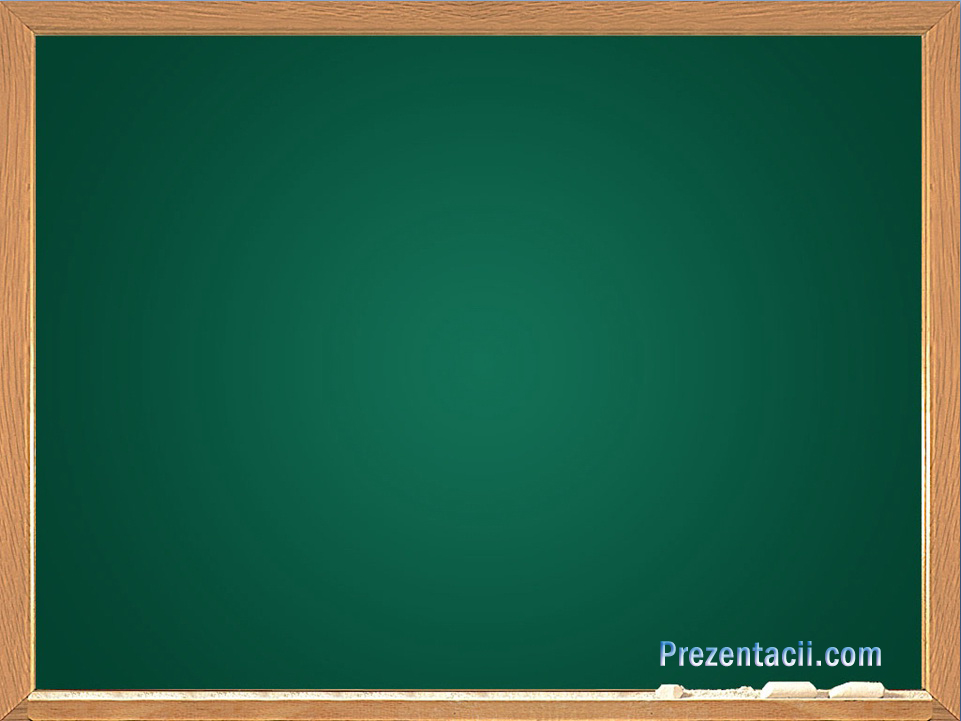 материал
к занятию по курсу :«Занимательная лингвистика»


Тема занятия: «Связь предложений в тексте»
…………- это несколько предложений, связанных между собой по смыслу
………….-  в тексте связаны между собой
Слова, которые связывают предложения в тексте называют-………
Текст состоит из ………………..
К тексту можно подобрать ….………
В тексте-……говорится о действиях предмета, о последовательных событиях
В тексте-……..говорится о признаках предмета или явления, которые можно увидеть одновременно
В тексте-…….говорится о причинах явления. К такому тексту  можно поставить вопрос: Почему?
Тест
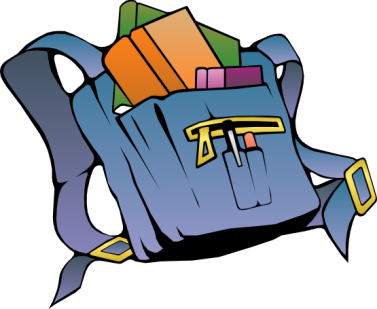 Он рад теплу.
Шумный воробей трещит весь день.
Вот и прошла зима.
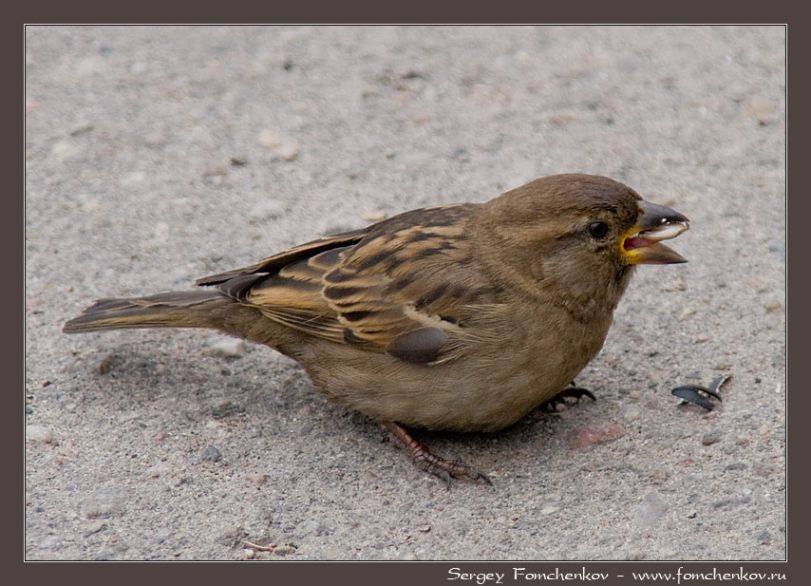 Тема: Текст. Связь предложений в тексте.
Задачи:  знать………….
               учиться………….
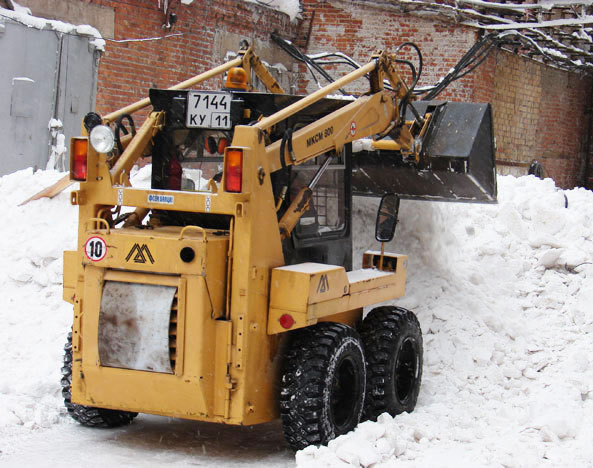 игра в слова: замени глухие согласные на парные им звонкие согласные
Помпа-
Толк –
Укол-
Питон-
Молот-
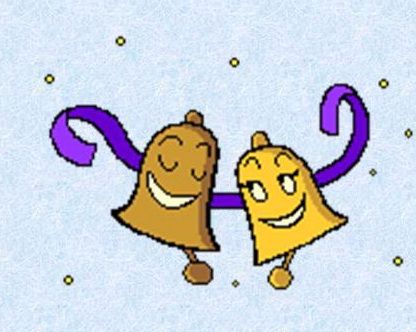 Итог занятия :
-Выполнили ли мы задачи урока?
-Сумел ли  ты применить свои  знания на занятии?
-Где  можно применить знания, полученные на занятии?
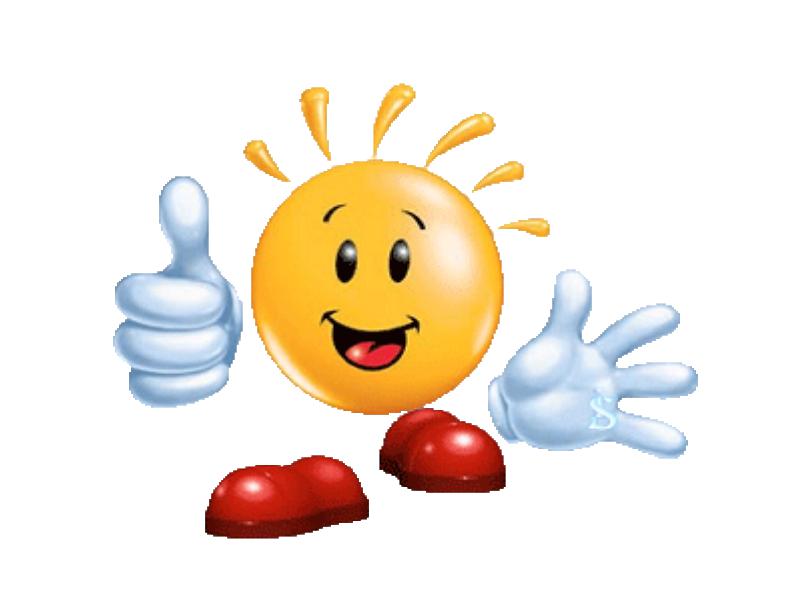